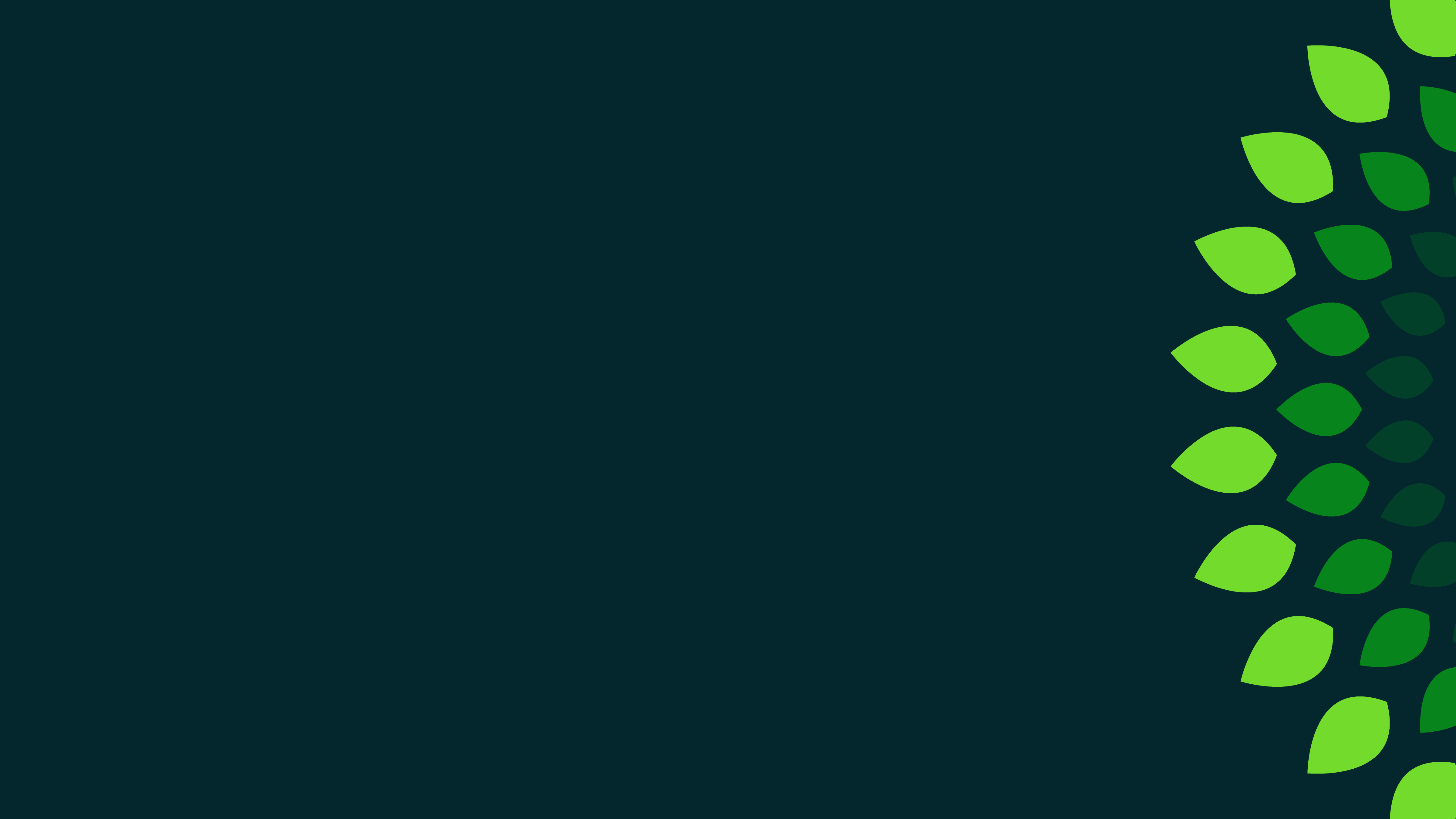 XSI 2024
Sharing the Gospel with Family
Reaching Your Family
This can be one of the high points of your walk
This can be a point of pain/guilt for a lot of people
Some unique difficulties
It feels backwards
Deep hurt/bitterness
Guilt over lack of or prior attempts
Old habits come out with family
Time
Logistics
Rejecting family faith
Encouraging Scriptural Truths
God’s role in evangelism
Convicts and draws the lost to himself (Jn. 12:32)
Empowers us to serve him (Rom. 1:16, Acts 1:8)
Guides/Directs us to certain people (Acts 8; personal examples  do you look for the Holy Spirit’s leading?)
Ask God to help you believe these for your family, and not just your friends/co-workers! (Mk. 9:24)
Encouraging Scriptural Truths
God’s role in evangelism
We never know what God is doing in someone’s heart
Nicodemus (John 3, 7, 19)
The thief on the cross (Luke 23:43)
Ex: post-it notes
Encouraging Scriptural Truths
God’s role in evangelism
We never know what God is doing in someone’s heart
God loves your family
The word household is used 171x in 166 verses
John 4:53 – “he himself believed, he and his whole household”
Acts 16:31 – “Believe in the Lord Jesus, and you will be saved, you and your household”
1 Cor. 1:16 – “Now I did baptize the household of Stephanas”
Peter’s mother-in-law (Mt. 8, Mk 1, Lk. 4)
Jesus raises a synagogue leader’s daughter (Mt. 9)
Canaanite woman’s daughter from demon possession (Mt. 15)
Syrophoenician woman’s daughter (Mk. 7)
Jesus’ cousin John is doing backflips in the womb (Luke 1)
Son possessed by a demon (Lk. 9)
Raising a widow’s son (Luke 7:11-15)
Jairus’ daughter (Luke 9
Water into wine (Mary) (John 2)
Royal official’s son (John 4)
Jesus heals blind man (parents) (John 9)
Lazarus, Mary, Martha (John 11)
Encouraging Scriptural Truths
God’s role in evangelism
We never know what God is doing in someone’s heart
God loves your family
The word household is used 171x in 166 verses
Ever noticed how much family comes up in ministry situations?
Encouraging Scriptural Truths
Andrew brings his brother to Jesus (Jn. 1:40-42)
Jesus’ own family (Jn. 7:5 & Acts 1:14; Mk. 16:1; Mt. 11 & John 1,3; Luke 1)
Winning unbelieving spouses (1 Cor. 7:12-14 ,1 Pet. 3:1-2:
God’s role in evangelism
We never know what God is doing in someone’s heart
God loves your family
The word household is used 171x in 166 verses
Ever noticed how much family comes up in ministry situations?
Family witnessing to family
2 Sobering Scriptural Truths
Have to actually open your mouth
Romans 10:14 – “How, then, can they call on the one they have not believed in? And how can they believe in the one of whom they have not heard? And how can they hear without someone preaching to them?”
Witness, testify, say, tell, reply,  give a legal defense, plead, urge, preach, speak, proclaim, answer, shout, reason, explain, prove, declare, argue, teach, herald, with words


Ex: dinner table; ‘unfinished business’
2 Sobering Scriptural Truths
Have to actually open your mouth
The gospel divides (Mt. 10:35)
Common themes
In spite of us
Heard so many stories of a gift of a book, watching the Chosen, a letter, overheard conversation, good meal, birthday card, Christmas present, eloquent gospel presentation, an ineloquent gospel presentation, apologetics, well thought-out plan, an awkward segue, an invite out of nowhere, a phone call, a self-invite culminating in people coming to Christ, an unexpected conversation leading to people coming to Christ
“Great, I traveled hundreds of miles and paid a lot of money to be told to pray about it…”


But do you pray for your family?
Common themes
In spite of us
Prayer
“When we pray for the salvation of our family, we release them to God. 
We relinquish a prideful belief that their salvation is dependent on us. 
We admit that perhaps the only thing we can do is pray.
Randy Newman, Bringing the Gospel Home
“Our prayers work in two directions—they pry loose our fingers from the control we thought we had on our relatives and they ask God to work in wooing ways in their hearts. 
Our prayers for our family may steer us in directions we hadn’t anticipated”
Randy Newman, Bringing the Gospel Home
Common themes
In spite of us
Prayer 
Scripture
Common themes
Mark 4:26-29 – “This is what the kingdom of God is like. A man scatters seed on the ground. Night and day, whether he sleeps or gets up, the seed sprouts and grows, though he does not know how. All by itself the soil produces grain – first the stalk, then the head, then the full kernel in the head. As soon as the grain is ripe, he puts the sickle to it, because the harvest has come.”
Ex: “Oh, well I believe…”
In spite of us
Prayer 
Scripture
Not giving up!!
Big jumps
Big life events
Things to keep in mind
We tend to devolve to former patterns around family
Avoid trying to muster up courage, focus on sinking your roots deeper into God’s grace
“Guilt-induced evangelism rarely works. People who tell their relatives about Christ because they want to get out from under a yoke of guilt distort the message. 
Their motivation stems from a concern for their own welfare (“I’ve got to make sure I won’t be held accountable for your blood”) more than the soul of their unsaved relative.
Randy Newman, Bringing the Gospel Home
People can tell when you’re set free by your religion and when you’re oppressed by it. 

They’ll be attracted to the former. 
They’ll want nothing to do with the latter.”
Randy Newman, Bringing the Gospel Home
Things to keep in mind
We tend to devolve to former patterns around family
Avoid trying to muster up courage, focus on sinking your roots deeper into God’s grace
Try presenting gospel through common grace (Acts 14)
Focusing on the good things instead of misery-based apologetics
Allows you to use ‘we’ instead of ‘you’
Good news, not just true fact
Scenery, music, meal, novel, etc. 
Side note: speak positively about your ministry load
Things to keep in mind
Practice gratitude for your family
Beware of Satan’s role
Things to keep in mind
Practice gratitude for your family
Beware of Satan’s role
How does the gospel connect to all areas of life, not just sin and forgiveness
 Start thinking about the dynamics of aging
Regrets, guilt, want to know grandkids, loneliness, their legacy, death, relationships have a close end date, etc.
Things to keep in mind
Initiate love
Actually serve around them (dishes/chores)
College students:
How often are you at your parents’ house and it isn’t for food/money?
How often last semester did you call them just to talk?
Told your parents you loved them?
How long to respond to texts?
Things to keep in mind
Initiate love
 Love languages
Words of affirmation
Quality time
Receive gifts
Physical affection
Acts of service
Things to keep in mind
Initiate love
 Love languages
Long-term life change/witness
Daniel 1  it could take time!
College students: actually pass your classes and get a career
Practical ideas
Question ideas
Indirect: Life-long goals, highest priorities, sources of hope
Direct:
“I know you’ve told me you don’t like to talk about religion. But I need to tell you that I’m concerned about you. Can you please listen to something I want to say about going to heaven?”
“We’ve never really talked about what happens after you die. I know this is uncomfortable, but nothing could be more important.”
Practical ideas
Question ideas
Decision continuum
Age trumps alphabet
Need to be able to recognize where someone is, and what approach to take
Hostile
Apathetic
Curious
Interested
Decision
Practical ideas
Get them around the Body of Christ
Share your testimony
 Special opportunities
 Write them a letter
 Could study the Bible with them 
 Seek time together
 Personal appeals
Practical ideas
Meditate on passages that describe heaven
Utilize Christmas/Easter/VBS/Camps
Offer them a book to read
Marry someone who is in it with you
Conclusions
I want my family in the great multitude!
The one who softens hearts and opens blind eyes loves them even more
“We need to reflect on the supernatural dimension of conversion.
Evangelism occurs at the intersection of the human and the divine, 
where people do ordinary things (declare, ask questions, offer evidences, give defenses, share experiences and so on)
and God does what only he can do (open blind eyes, soften hardened hearts, raise the ‘dead,’ and the like).
We work hard to do our part, and we pray earnestly for God to do his part.”
Randy Newman, Unlikely Converts